CHOROBY ZAKAŹNE
Choroby zakaźne to bardzo duża grupa schorzeń wywoływanych przez wirusy, 			bakterie, grzyby czy pasożyty. W miarę rozprzestrzeniania się drobnoustrojów 
			lub ich toksyn mogą być przenoszone na inne osoby. Bardzo częste są choroby 				zakaźne u dzieci.
Ich wspólnym mianownikiem jest wtargnięcie do organizmu drobnoustrojów, które namnażają się, a tym samym powodują procesy chorobotwórcze. 
Przyczyną choroby zakaźnej u dzieci i dorosłych jest infekcja, czyli wniknięcie do organizmu drobnoustrojów chorobotwórczych. Wśród nich można wymienić:
bakterie (np. paciorkowce, gronkowce),
wirusy (np. wirus grypy, rotawirusy),
grzyby (np. Candida albicans),
priony (białkowe cząsteczki zakaźne, które występują w niektórych organizmach).

Źródłem zakażenia jest zawsze nosiciel danego drobnoustroju - człowiek albo zwierzę.


Możliwe objawy chorób zakaźnych:
ze strony układu oddechowego: kaszel, chrypka, ból gardła, duszność,
ze strony układu moczowo-płciowego: pieczenie podczas oddawania moczu, bolesne parcie na pęcherz, zaczerwienienie okolic intymnych,
ze strony skóry: wysypka, świąd, pieczenie, zaczerwienienie,
ze strony układu nerwowego: zaburzenia czucia, porażenie nerwu twarzowego,
ogólne: gorączka, stan podgorączkowy, osłabienie.
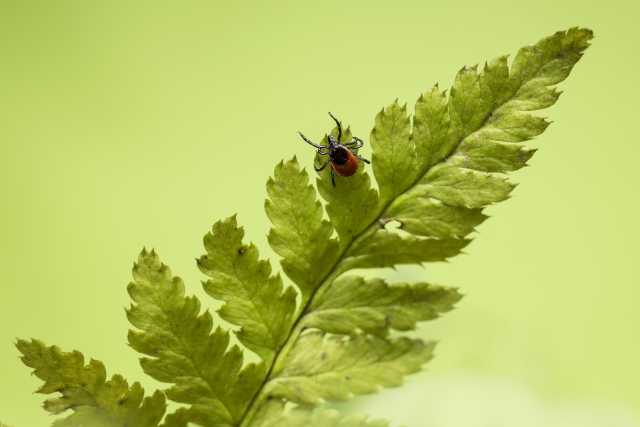 Najczęściej występujące choroby zakaźne to m.in.: grypa, zapalenia gardła (angina), mononukleoza zakaźna, tężec, krztusiec, borelioza, ospa wietrzna, rumień nagły.
Grypa
	Grypa jest chorobą wywołaną przez wirusa grypy. Chora osoba zaraża zdrową drogą powietrzną lub kropelkową. Szczyt zachorowań obserwuje się w miesiącach jesienno-zimowych. Grypa dotyka osób w każdym wieku. Wśród jej najczęstszych objawów wymienić można: gorączkę, osłabienie, kaszel, ból głowy, ból mięśni i stawów. Grypa może powodować powikłania, np. zapalenie płuc zapalenie ucha środkowego, zapalenie mózgu.
Zapalenie gardła, angina.
Zapalenie gardła może być spowodowane przez wirusy (np. rinowirusy, adenowirusy) lub bakterie (np. paciorkowiec beta-hemolizujący z grupy A). Do zakażenia dochodzi przez bezpośredni kontakt z chorym lub drogą powietrzną. Objawy zależą od tego, jaki patogen jest przyczyną choroby. Najczęściej są to: ból gardła, podwyższona temperatura ciała, kaszel, osłabienie, zmęczenie, brak apetytu.
Mononukleoza zakaźna - jest spowodowana przez wirusa Epsteina-Barr. Uważa się, że nawet 95% społeczeństwa miało kontakt z tym patogenem, jednak nie u wszystkich rozwinęły się objawy. Choroba objawia się gorączką, złym samopoczuciem, bólem głowy, powiększeniem węzłów chłonnych, obrzękiem powiek.
Tężec - chorobą zakaźną, do której dochodzi poprzez przerwanie powłok skórnych i kontakt z glebą, jest tężec. Objawy pojawiają się w ciągu 2-21 dni po wniknięciu bakterii Clostridium tetani do organizmu. Należą do nich: skurcze mięśni, łukowate wyprężenie ciała, bezsenność, złe samopoczucie, szczękościsk, zaburzenia ze strony układu autonomicznego.
KrztusiecObjawy pojawiają się po mniej więcej 7-14 dniach od kontaktu z patogenem. Należą do nich: osłabienie, ból gardła, suchy kaszel (nasilony, o charakterze napadowym), stan podgorączkowy.
Borelioza -  jest wywołana bakteriami, które należą do krętków. Może się rozwinąć po ukąszeniu kleszcza. Jej pierwszym objawem jest na ogół rumień na skórze. Później dochodzą także dolegliwości przypominające grypę, nawracające zapalenia stawów i mięśni, zaburzenia ze strony układu nerwowego. Zdarza się, że nie występują żadne symptomy zakażenia.
Ospa wietrzna - jest chorobą wywołaną przez wirusa ospy wietrznej i półpaśca (VZV). Pojawia się najczęściej w wieku dziecięcym, jednak może wystąpić również u dorosłych. Jej objawy to: złe samopoczucie, gorączka, wysypka grudkowo-pęcherzykowa, świąd skóry, bóle mięśni, bóle głowy. Wirus pozostaje w organizmie człowieka. Może on ulec reaktywacji. Wówczas pojawia się półpasiec.
Rumień nagły - chorobą zakaźną, która występuje wyłącznie u dzieci, jest rumień nagły (inaczej gorączka trzydniowa). Najwięcej przypadków obserwuje się przed ukończeniem 2. roku życia. Jej głównym objawem jest gorączka. Często towarzyszą jej także: kaszel, katar, biegunka, powiększenie węzłów chłonnych i zmiany grudkowe na błonie śluzowej gardła.
Warto pamiętać, że niektóre choroby zakaźne występują tylko na określonym terenie na świecie. Zdarza się, że wywołują one epidemie lub pandemie.
W jaki sposób leczy się choroby zakaźne?
	Leczenie chorób zakaźnych zależy od rodzaju patogenu, który je wywołuje. 
W usunięciu przyczyny pomocne są antybiotyki, leki przeciwwirusowe, leki przeciwgrzybicze, antytoksyny. Ich działanie polega na zahamowaniu namnażania się drobnoustrojów lub ich zniszczeniu. Duże znaczenie mają także środki, które pozwalają łagodzić objawy infekcji. Nie wszystkie choroby zakaźne można wyleczyć. Możliwe są jednak działania, które mają na celu zapobieganie powikłaniom i utrzymanie osoby chorej w jak najlepszej kondycji.

Film edukacyjny - uczniowie szkół ponadpodstawowych – YouTube
Tydzień dla profilaktyki chorób zakaźnych - Ministerstwo Edukacji i Nauki - Portal Gov.pl (www.gov.pl)
Szczepienia to sposób a zapobieganie chorobom zakaźnym.
Historia szczepień to dzieje jednego z największych sukcesów medycyny. Dzięki szczepieniom całkowicie wykorzeniono bowiem jedną z najcięższych chorób zakaźnych, jaką była ospa prawdziwa.
Historia szczepień sięga starożytności. Najstraszniejszą plagą ludzkości była ospa prawdziwa, zwana czarną ospą. Prześladowała ona ludzi przez tysiące lat. Statystyki choroby były przerażające: 1/3 osób zakażonych wirusem ospy prawdziwej umierała (przede wszystkim małe dzieci).
Szczepionka to preparat biologiczny złożony z całego wirusa czy całej bakterii lub z ich fragmentów, które nie mają możliwości wywoływania choroby zakaźnej. 
W założeniu szczepionka imituje naturalną infekcję, prowadzi do wytworzenia odporności analogicznej do tej, którą uzyskuje organizm w czasie naturalnego kontaktu z patogenem (bakterią lub wirusem).
Szczepionka pobudza naturalną reakcję układu odpornościowego i „uczy” organizm, jak uniknąć choroby przy kolejnym kontakcie z danym wirusem lub bakterią, tworząc „pamięć” organizmu dla danej choroby, a jednocześnie nie wywołując jej.
Rodzaje szczepionek
W ciągu ponad 200 lat historii szczepień opracowano wiele różnych rodzajów szczepionek: • szczepionki żywe, czyli zawierające atenuowane (osłabione) całe drobnoustroje (wirusy lub bakterie), pozbawione możliwości zakażenia człowieka; • szczepionki inaktywowane zawierające zabite drobnoustroje lub ich fragmenty, tj. toksoidy (unieczynnione toksyny bakteryjne): 偪 podjednostkowe, 偪 polisacharydowe, 偪 wirosomalne, 偪 rekombinowane, 偪 skoniugowane, 偪 białkowe – opracowane metodą odwrotnej wakcynologii; • szczepionki najnowszej generacji – oparte na materiale genetycznym: 偪 mRNA, 偪 wektorowe